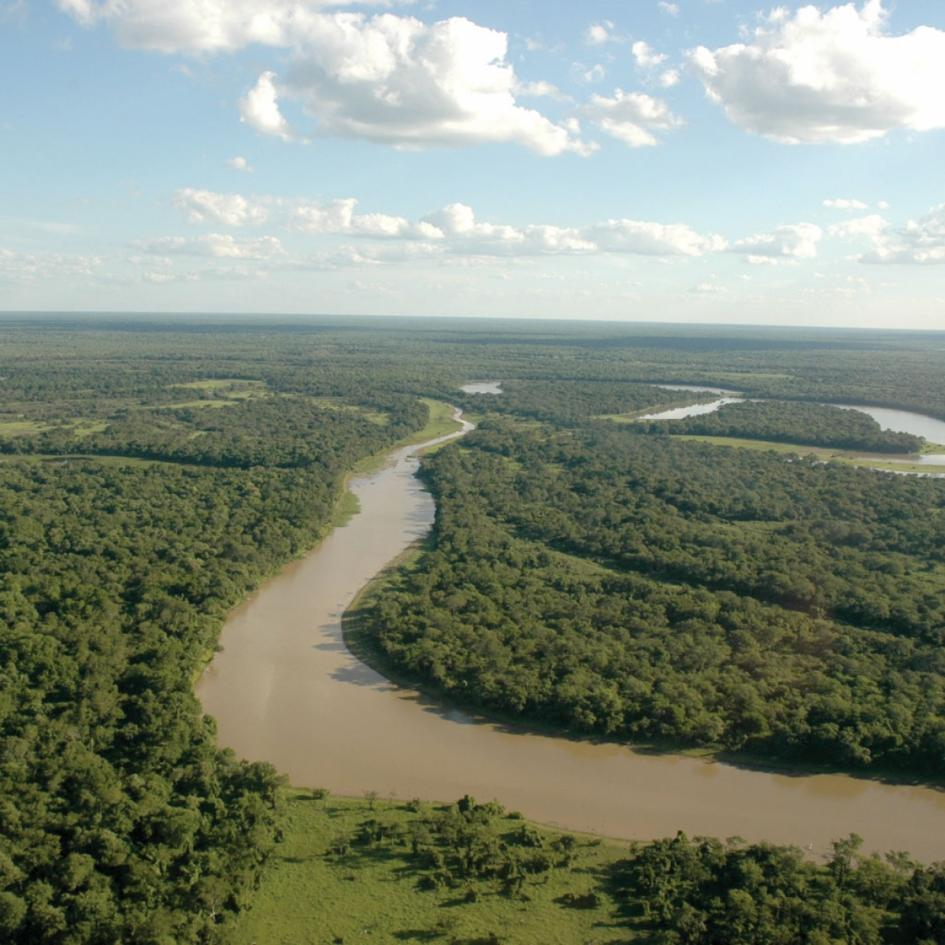 Reunión con co-patrocinadores y puntos focales de la resolución 014
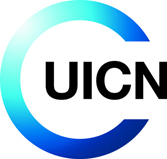 12 de julio, 2022
https://www.gub.uy/ministerio-ambiente/comunicacion/noticias/se-realizo-primera-reunion-virtual-del-grupo-trabajo-recursos-hidricos-cuenca
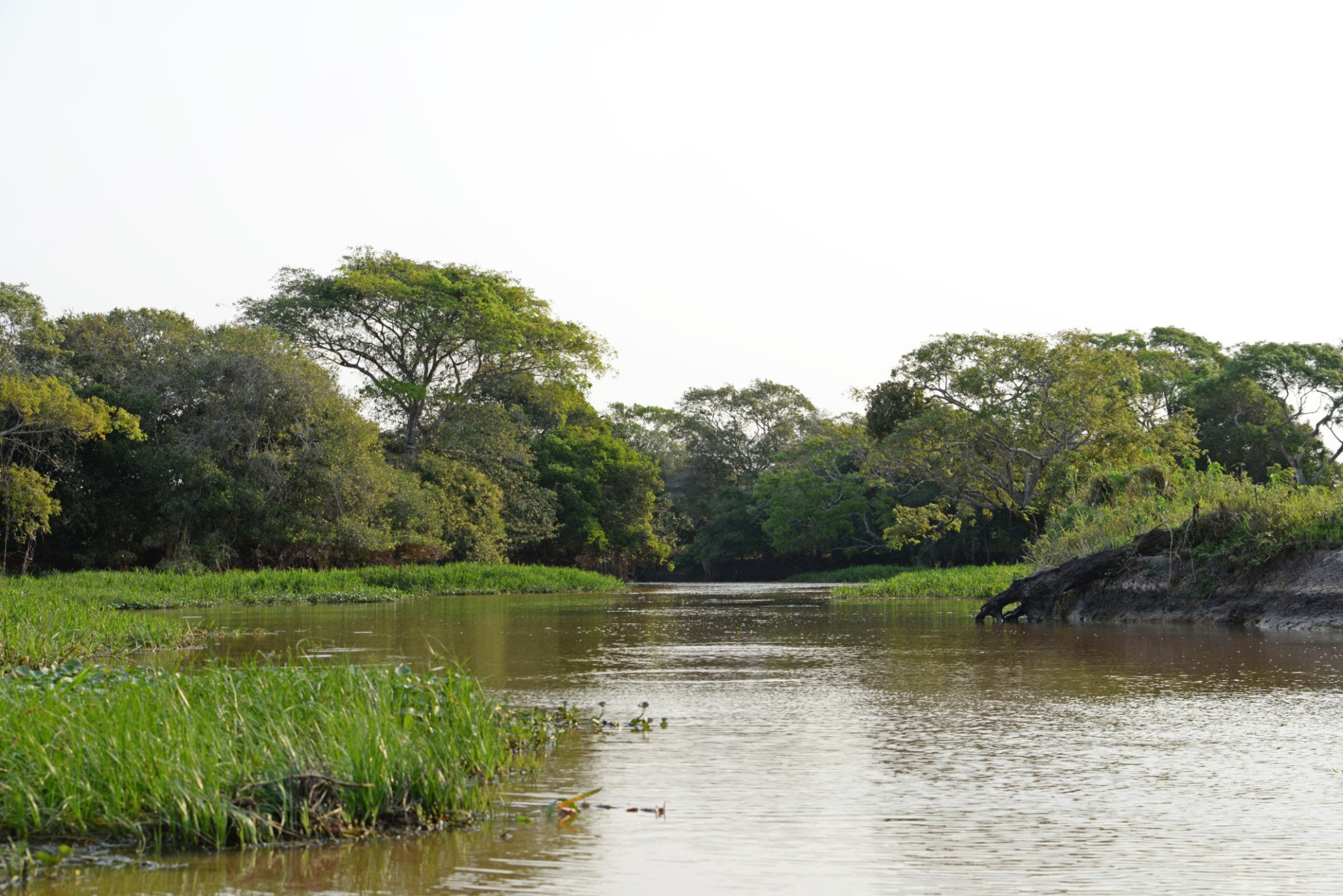 Agenda
10 min. Bienvenida a Introducción de cada uno/a
30 min. Acerca de la resolución e ideas iniciales para el plan de trabajo  
20 min. Plenaria y siguientes pasos
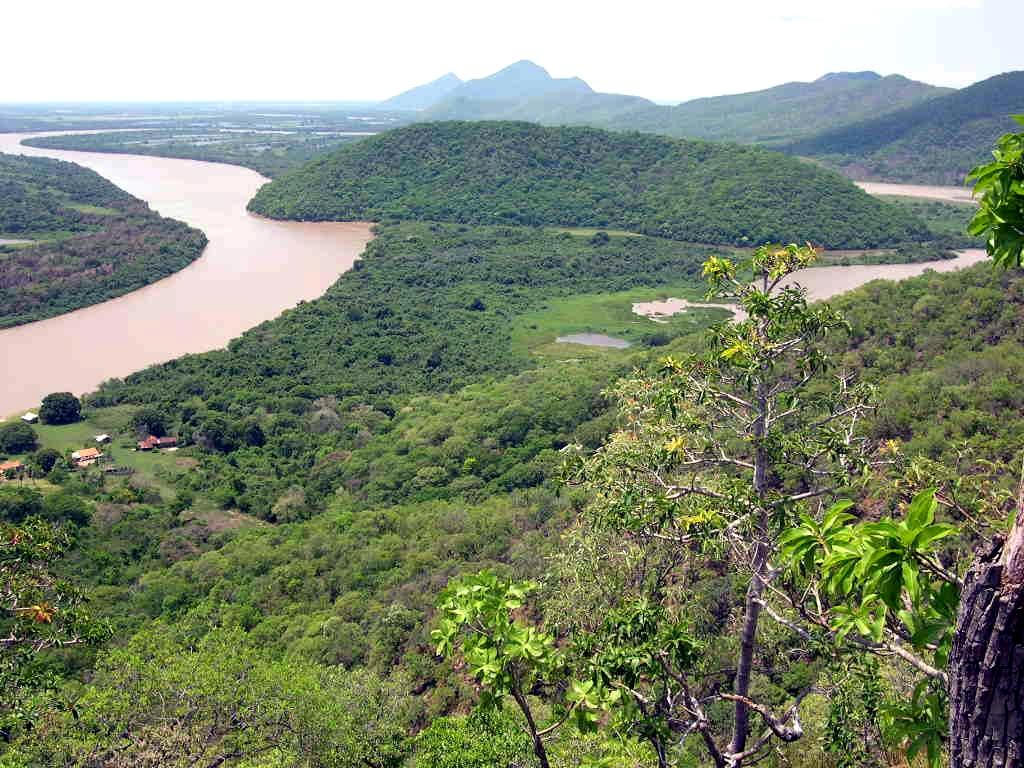 WCC-2020-Res-014-ES
La importancia de un enfoque transfronterizo para priorizar la conservación de la biodiversidad, la adaptación al cambio climático y la gestión de riesgos en la Cuenca del Río de la Plata
Foto: Organización de Estados Americanos (OEA)
Co-patrocinadores
Cultura Ambiental - Uruguay
Asociación Guyra Paraguay Conservación de Aves - Paraguay
Association Sénégalaise des Amis de la Nature - Senegal
Centro Desarrollo y Pesca Sustentable - Argentina
Fundación Hábitat y Desarrollo - Argentina
Fundación Moisés Bertoni - Paraguay
Fundación Vida Silvestre - Argentina 
Fundación para la Conservación y el Uso Sustentable de los Humedales - Argentina
Puntos focales comisiones
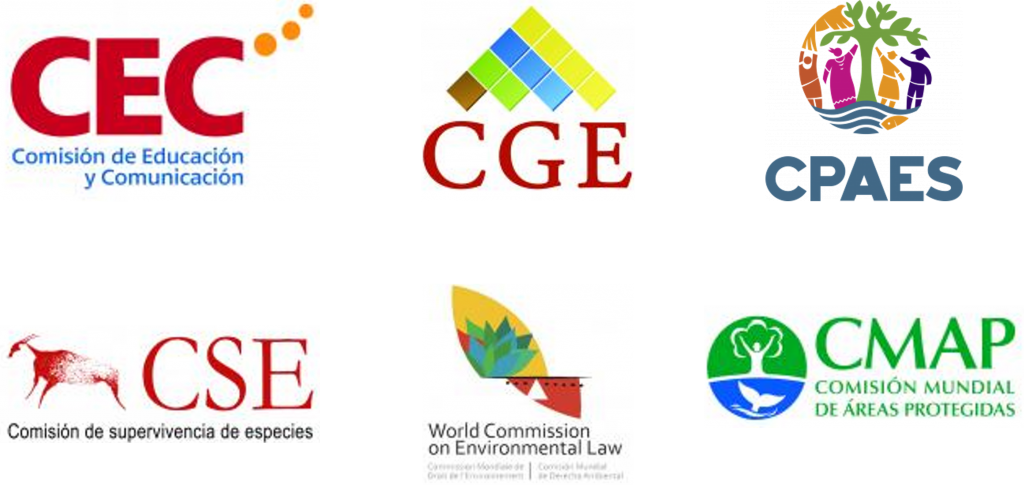 CEC FP	Lilian Apaza / Alejandra Torrez
CEM FP	Doris Cordero
CEESP FP	Galeo Saintz
SSC FP	Ian Harrison / Wendy Foden / Topiltzin Contreras 
WCEL FP	Michael Hantke 
WCPA FP	Claudio Maretti  / Paula Bueno / Adriel Magnetti
Acciones preliminares
último trimestre 2021		enero 2022 		marzo		julio
Plan de trabajo preliminar (1)
Plan de trabajo preliminar (2)
Plan de trabajo preliminar (3)
Plan de trabajo preliminar (4)
Plan de trabajo preliminar (5)
Plan de trabajo - Tipos de acciones
Equipo de trabajo RES014:
Co-patrocinadores
Puntos focales
Comisiones
Secretariado
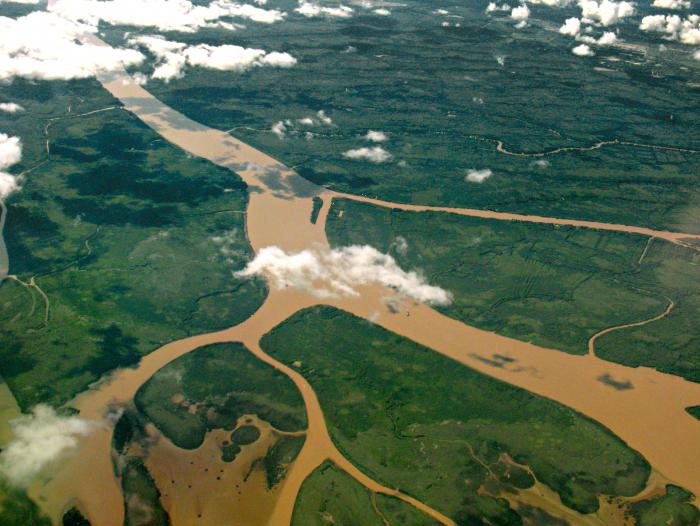 Plenaria
Ideas/aportes para el Plan de Trabajo 
Acciones en marcha – sinergias
Siguientes pasos
https://www.riosycuencas.com/publicaciones/15686
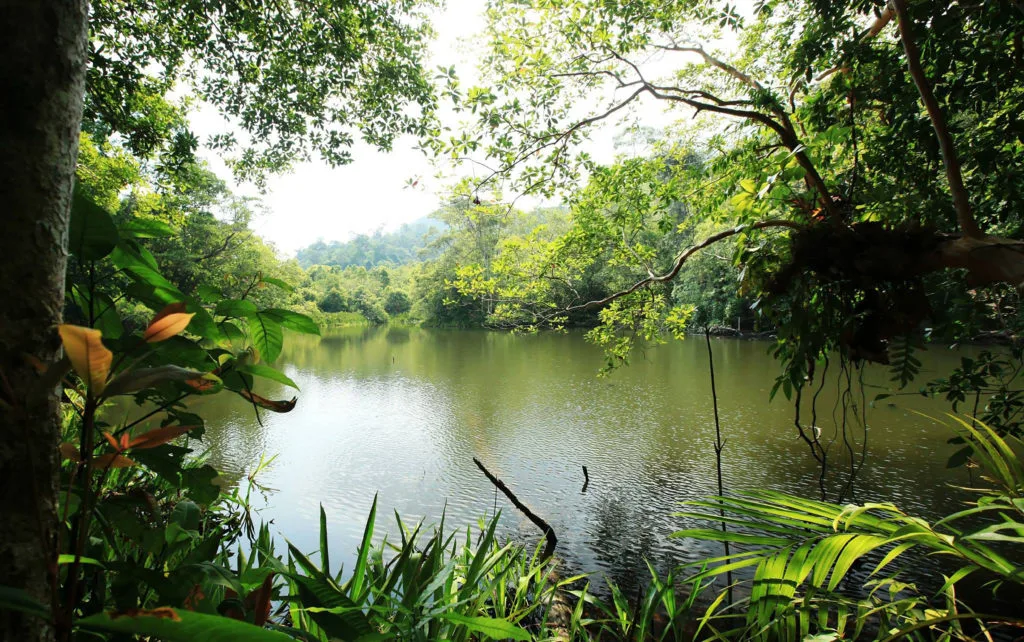 Gracias!
https://www.fundacionaquae.org/wiki/rio-de-la-plata/
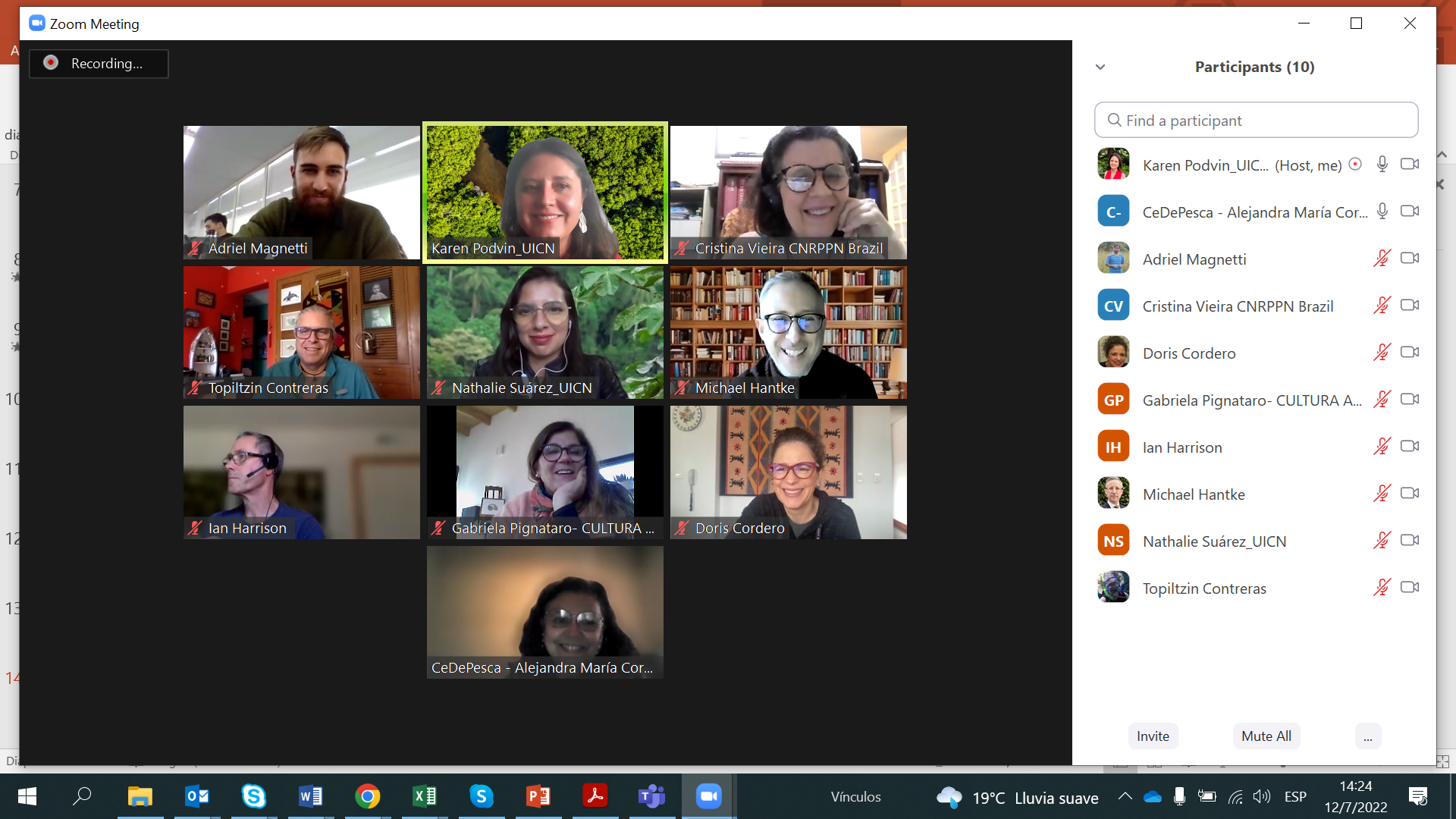